Ασε τη μπαταρια 
Και 
«διαβασε» τον ηλιο
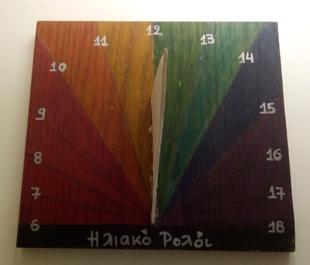 Διδακτικοί Στόχοι
Να κατασκευάσουν ένα ηλιακό ρολόι για να μετρήσουν τον χρόνο,
Να εξηγήσουν πώς λειτουργεί το ηλιακό ρολόι με το φως του ήλιου,
Να υπολογίσουν την ώρα χρησιμοποιώντας ένα ηλιακό ρολόι και να συγκρίνουν τη μέθοδο αυτή με τις σύγχρονες μεθόδους κατάδειξης της ώρας ως προς την ακρίβειά τους,
Να ονομάζουν διαφορετικά όργανα μέτρησης του χρόνου
Να κατανοήσουν ποιο είναι το Βόρειο και το Νότιο ημισφαίριο της γης, και ποιο είναι το δυτικό και ανατολικό ημισφαίριο της γης,
Να κατανοήσουν ποιος είναι και που βρίσκεται ο Βόρειος και ο Νότιος πόλος,
Να κατανοήσουν τις έννοιες  γεωγραφικό πλάτος και γεωγραφικό μήκος σε σχέση με το ημισφαίριο που βρίσκεται ένας τόπος στην επιφάνεια της γης,
Στόχοι των Ηνωμένων Εθνών για τη Βιώσιμη Ανάπτυξη
Ποιοτική εκπαίδευση
Φτηνή και καθαρή ενέργεια
Αξιοπρεπής εργασία και οικονομική ανάπτυξη
Βιώσιμες πόλεις και κοινότητες
Δράση για το κλίμα
Υλικά - όργανα που χρησιμοποιήσαμε
Διαδικασία
Σχεδιάσαμε ένα ημικύκλιο με ένα μοιρογνωμόνιο στη ξύλινη σανίδα
Κάθε 15 κάναμε ένα μικρό σημάδι
Η Γη ολοκληρώνει μια περιστροφή γύρω από τον άξονά της σε 24 ώρες, δηλαδή σε 24 ώρες κάνει μια περιστροφή 360ο. Αυτό σημαίνει ότι 1 ώρα αντιστοιχεί σε 360ο:24=15ο
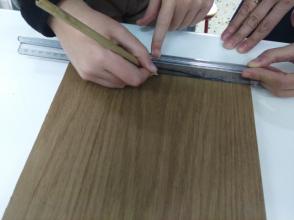 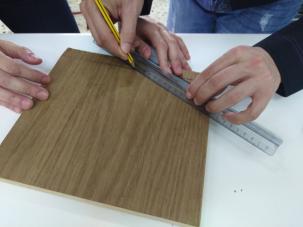 Διαδικασία
Η πλευρά του τριγώνου που θα χρησιμοποιήσουμε ως βάση, πρέπει να έχει το ίδιο μήκος με την ακτίνα του ημικυκλίου
Διαδικασία
Κάναμε ένα ορθογώνιο τρίγωνο σε ένα χαρτόνι. Η γωνία Α είναι 38ο, τόσες μοίρες δηλαδή όσες το γεωγραφικό πλάτος της Αθήνας (όπου βρισκόμαστε)
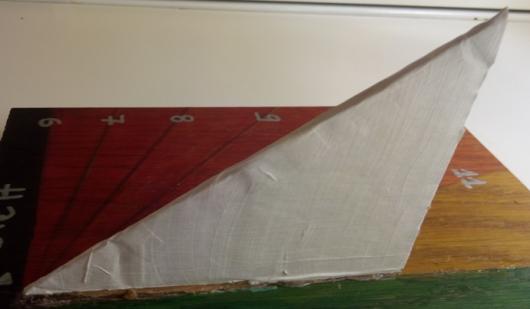 Διαδικασία
Κολλήσαμε το τρίγωνο στη μέση του ημικυκλίου, έτσι ώστε η κορυφή της γωνίας Α να συμπέσει με τη μέση της βάσης του ημικυκλίου
Διαδικασία
Προσανατολίσαμε τη γωνία Α του ηλιακού μας ρολογιού ως προς το Βορρά
Το μεσημέρι το ρολόι δείχνει ώρα 12 και σύμφωνα με αυτό διαβαθμίσαμε το ρολόι
Κατά τη διάρκεια της ημέρας η σκιά του τριγώνου δείχνει την ώρα
12:30 
Μεσημέρι στην αυλή του σχολείου μας
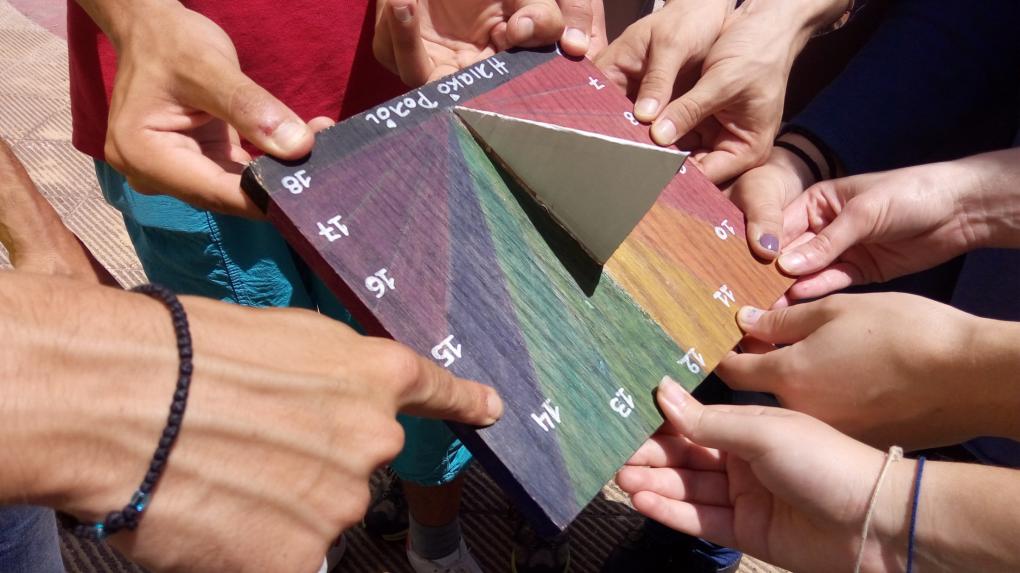 12:30
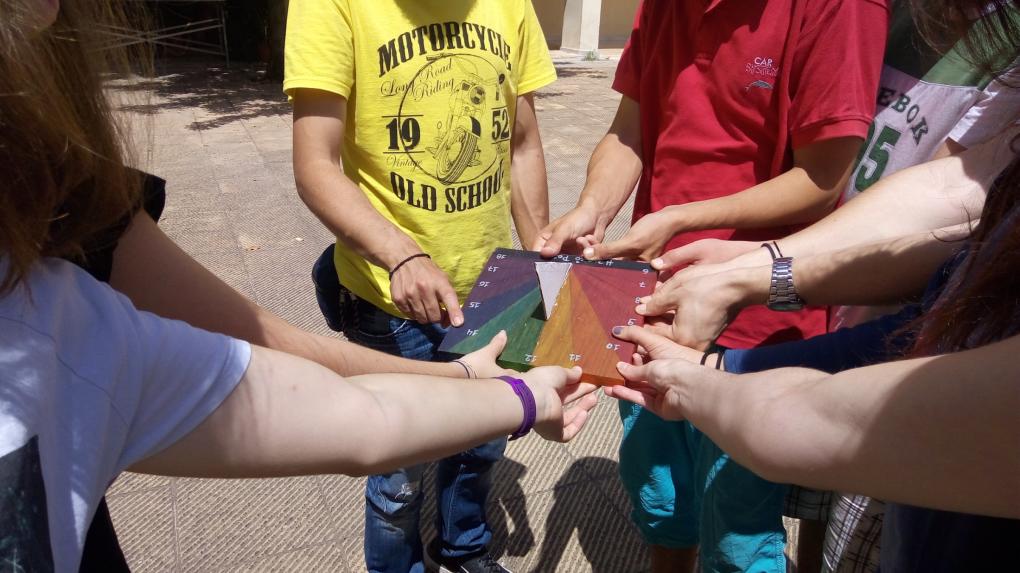 Οι μαθητές
Τσεβελέκου Ηλιάνα
Νοβιέρσκα Σάντρα
Πετράι Κωνσταντίν
Ντοβόρης Παναγιώτης
Μπαντής Θοδωρής
Ντρεκόπουλος Παναγιώτης
Μπίνιου Αργυρώ
Φιλιππάκη Παυλίνα
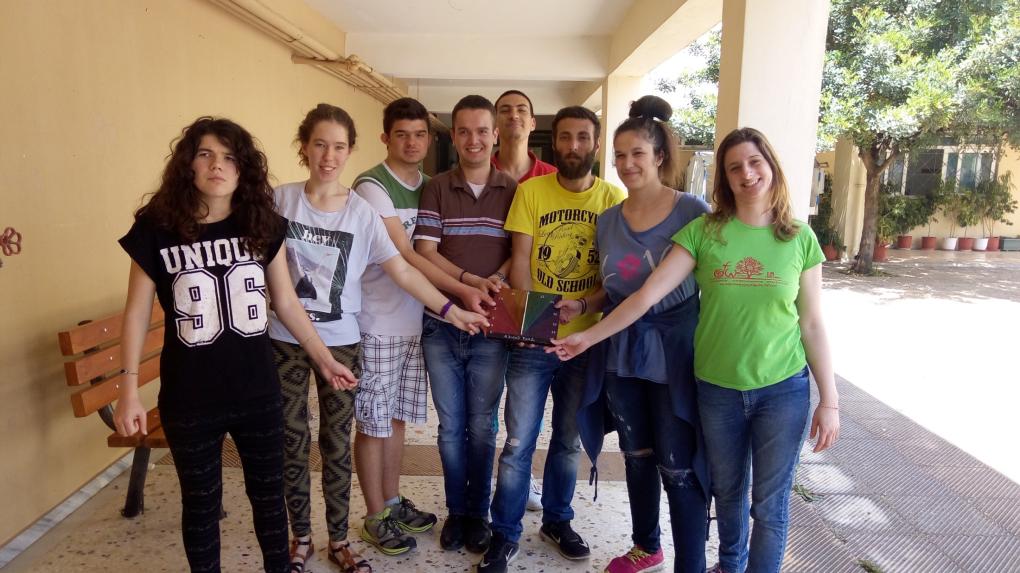 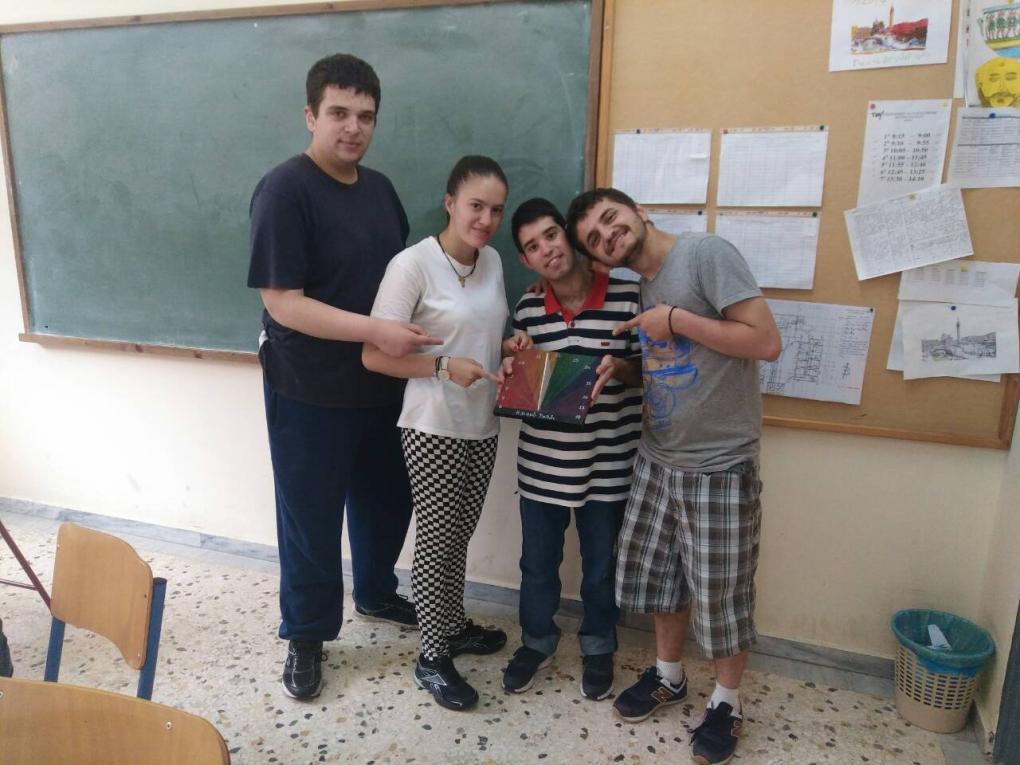 Δενδρινός Γιάννης
Συσίκη Σπυριδούλα 
Ρωμανός Δήμος
Αλιγιάι Έγκερτ
Ενιαίο Ειδικό Εκπαιδευτικό
Γυμνάσιο – Λύκειο Αγίας Παρασκευής
και για Κωφούς – Βαρήκοους μαθητές
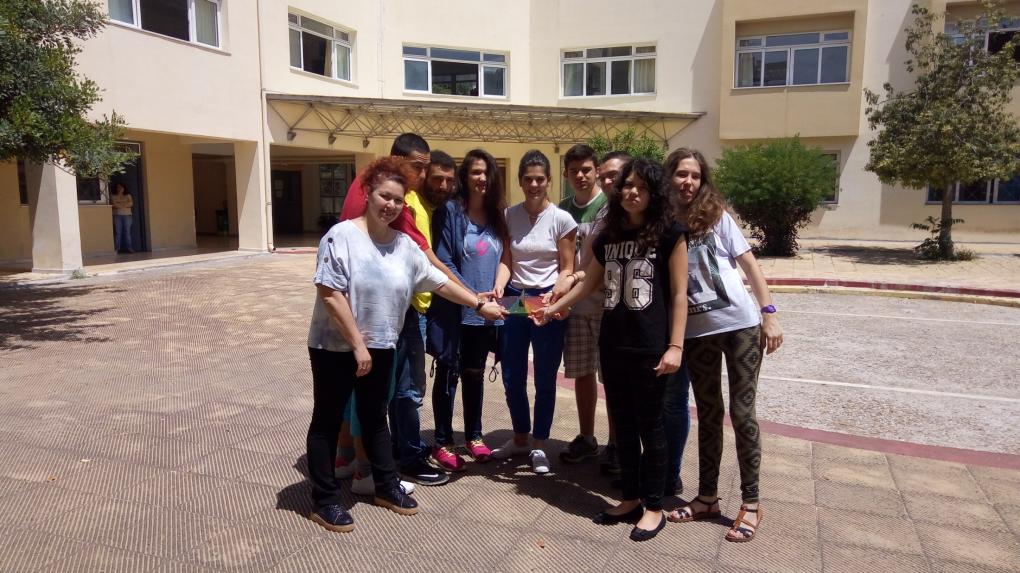 Σχολικό Έτος
2017-2018